Mini Musher Bibs
Secret Forest Playschool
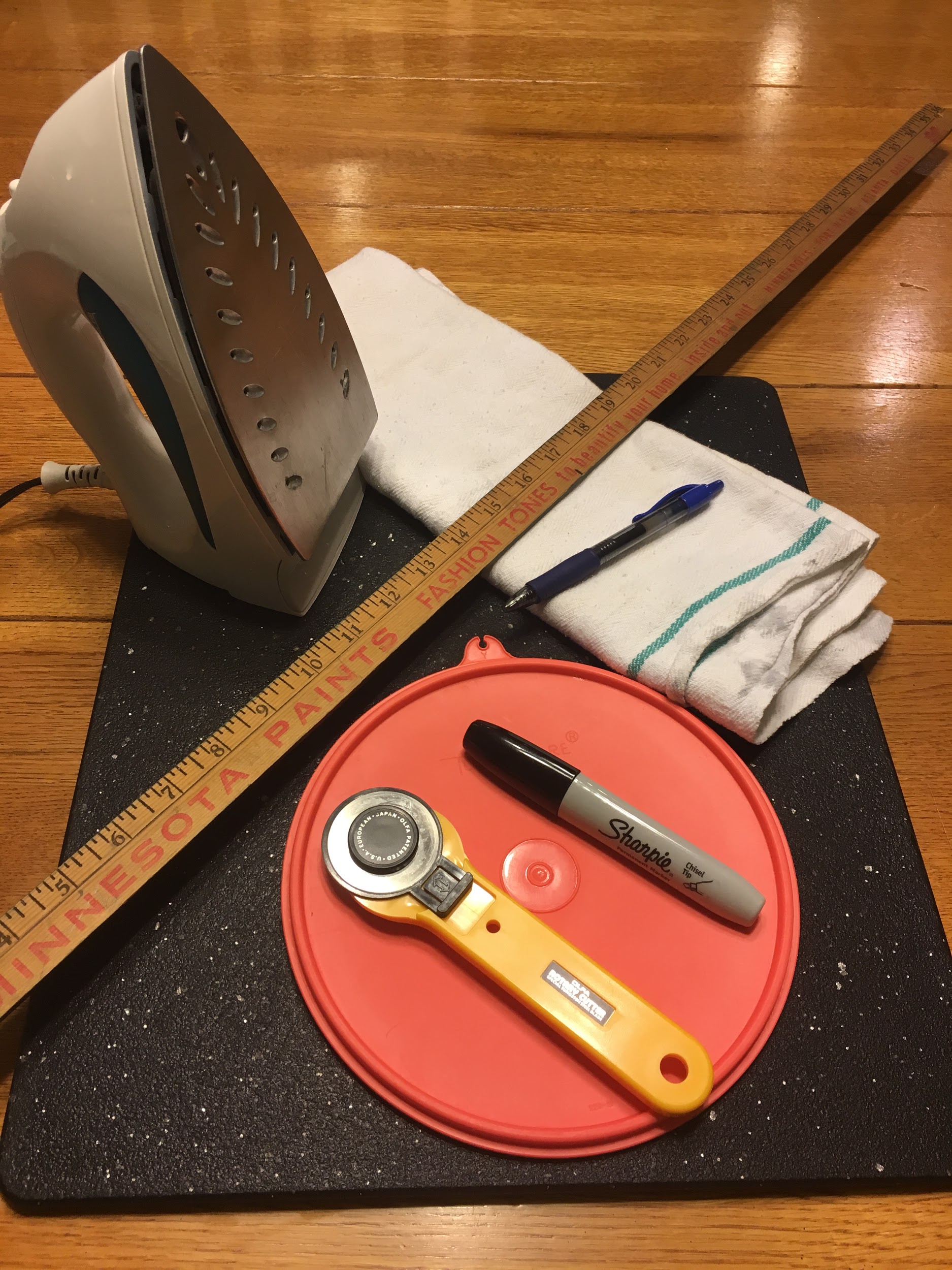 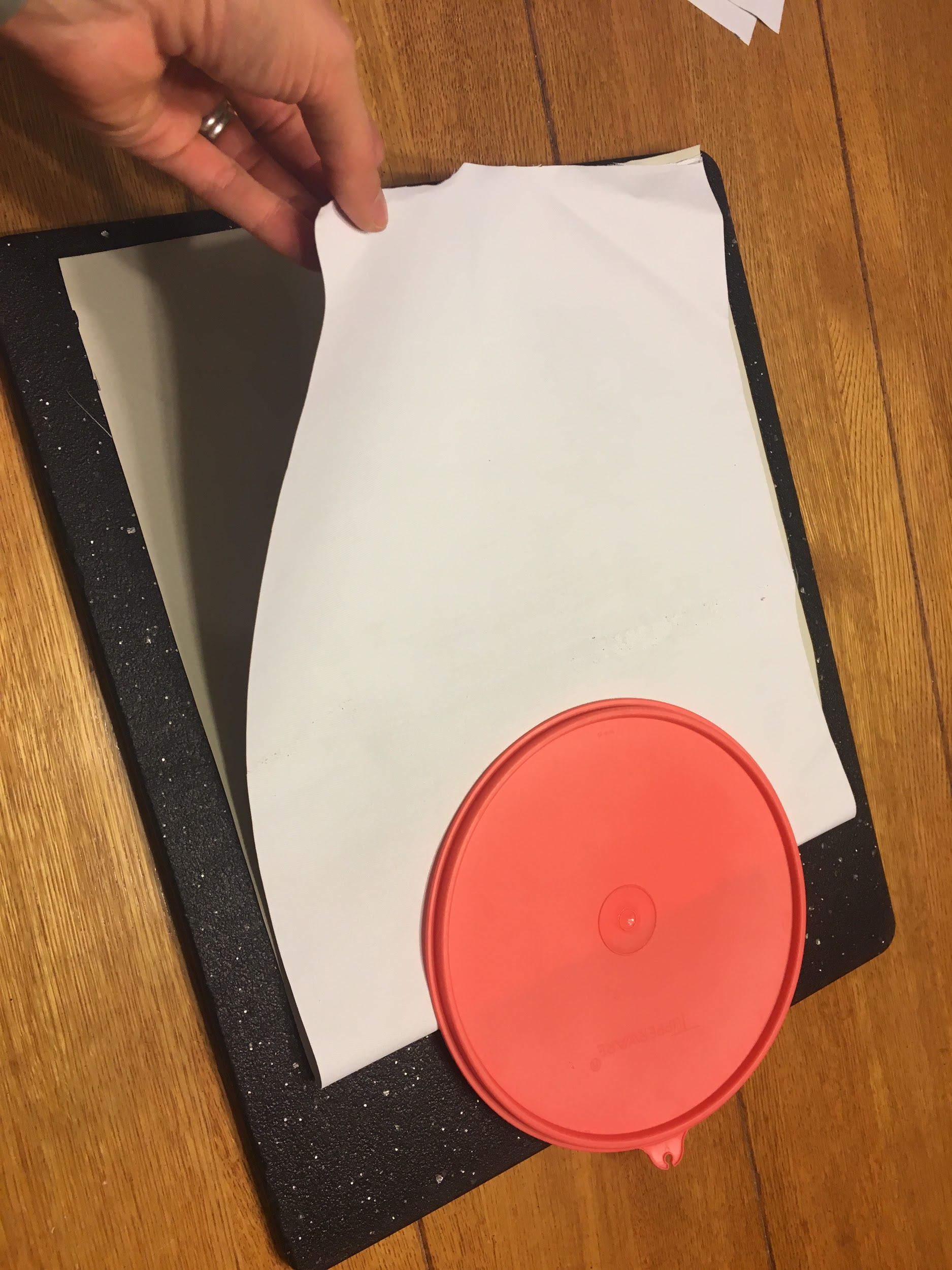 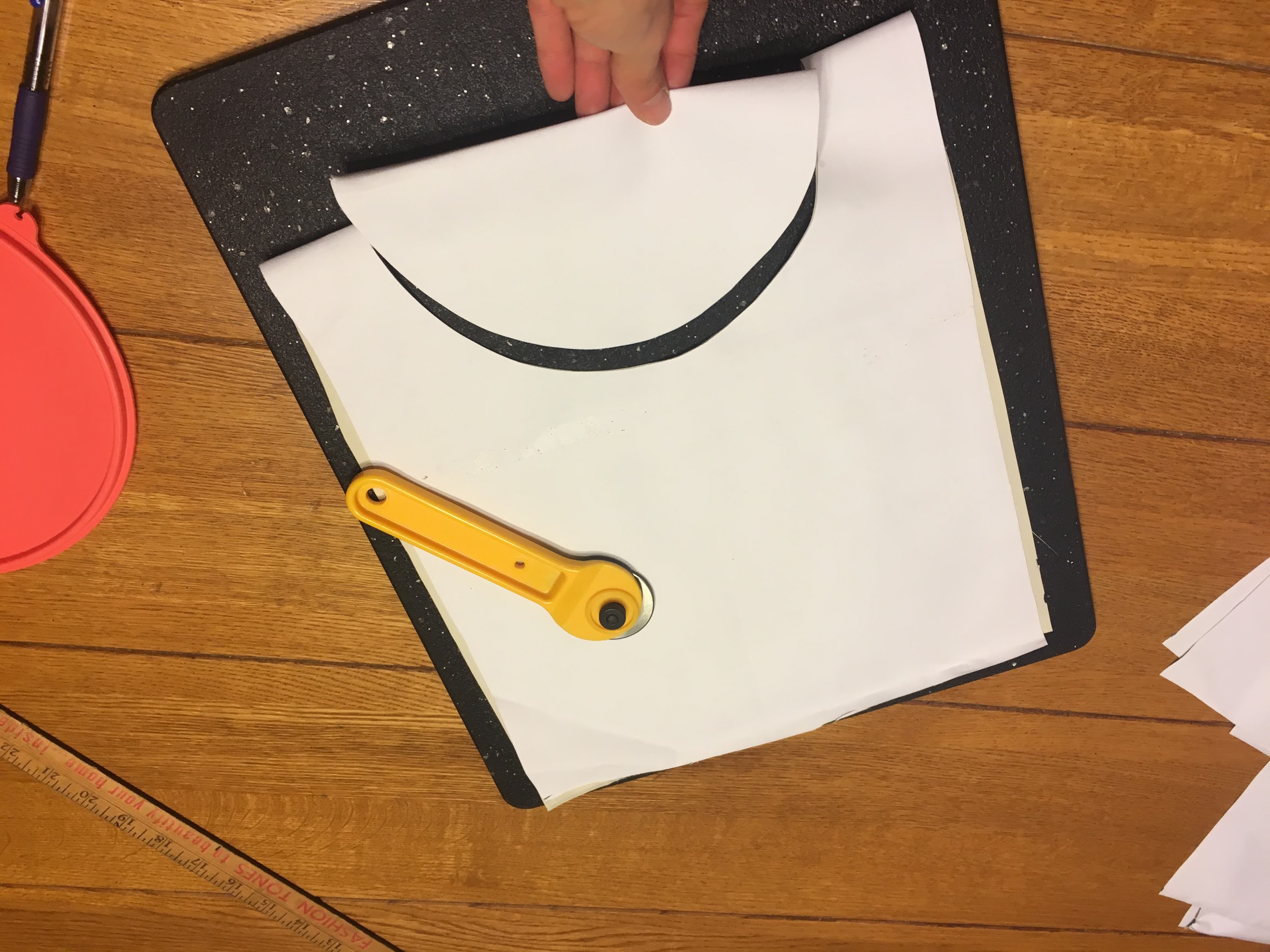 Materials and first steps- teacher prep
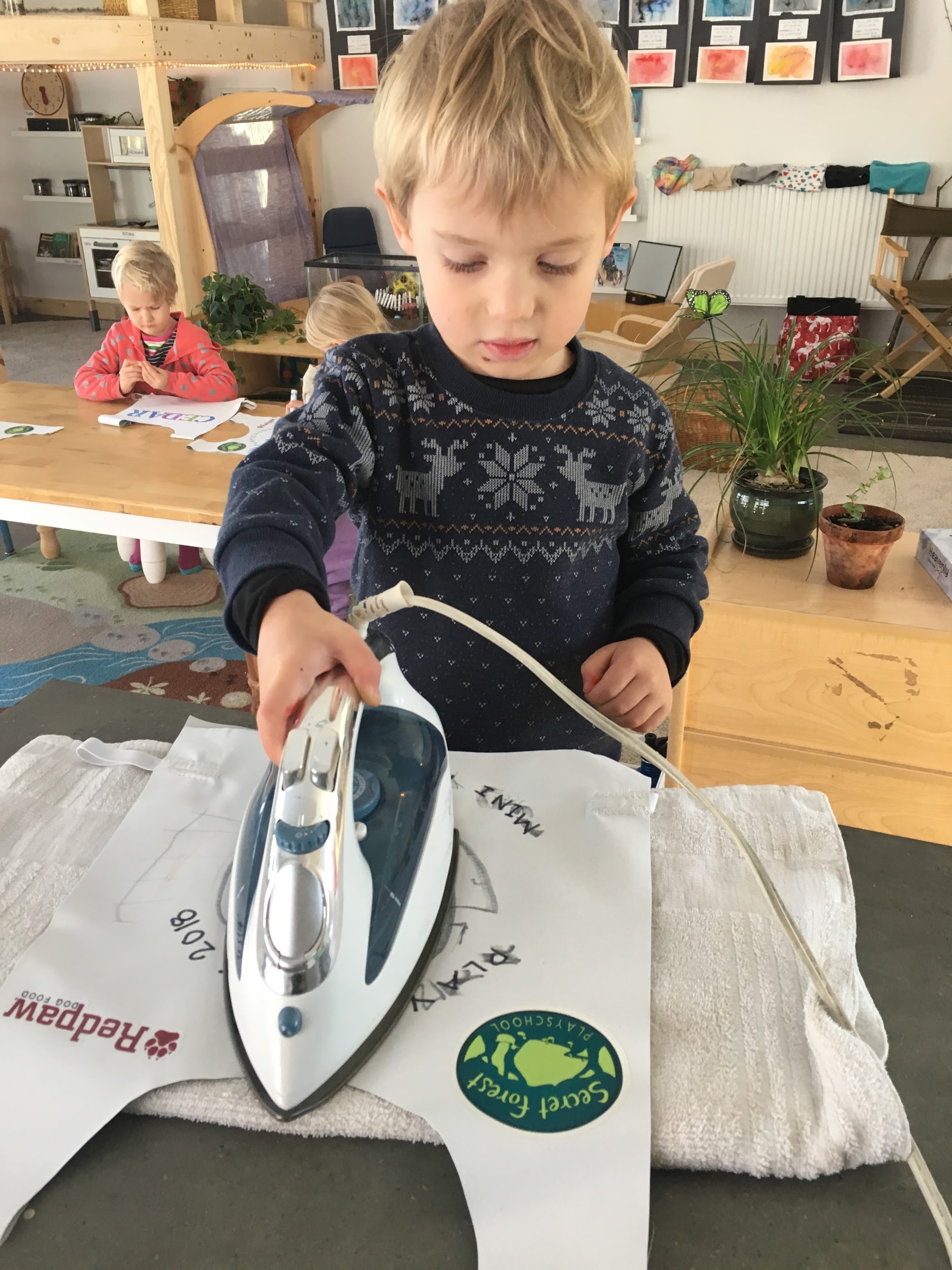 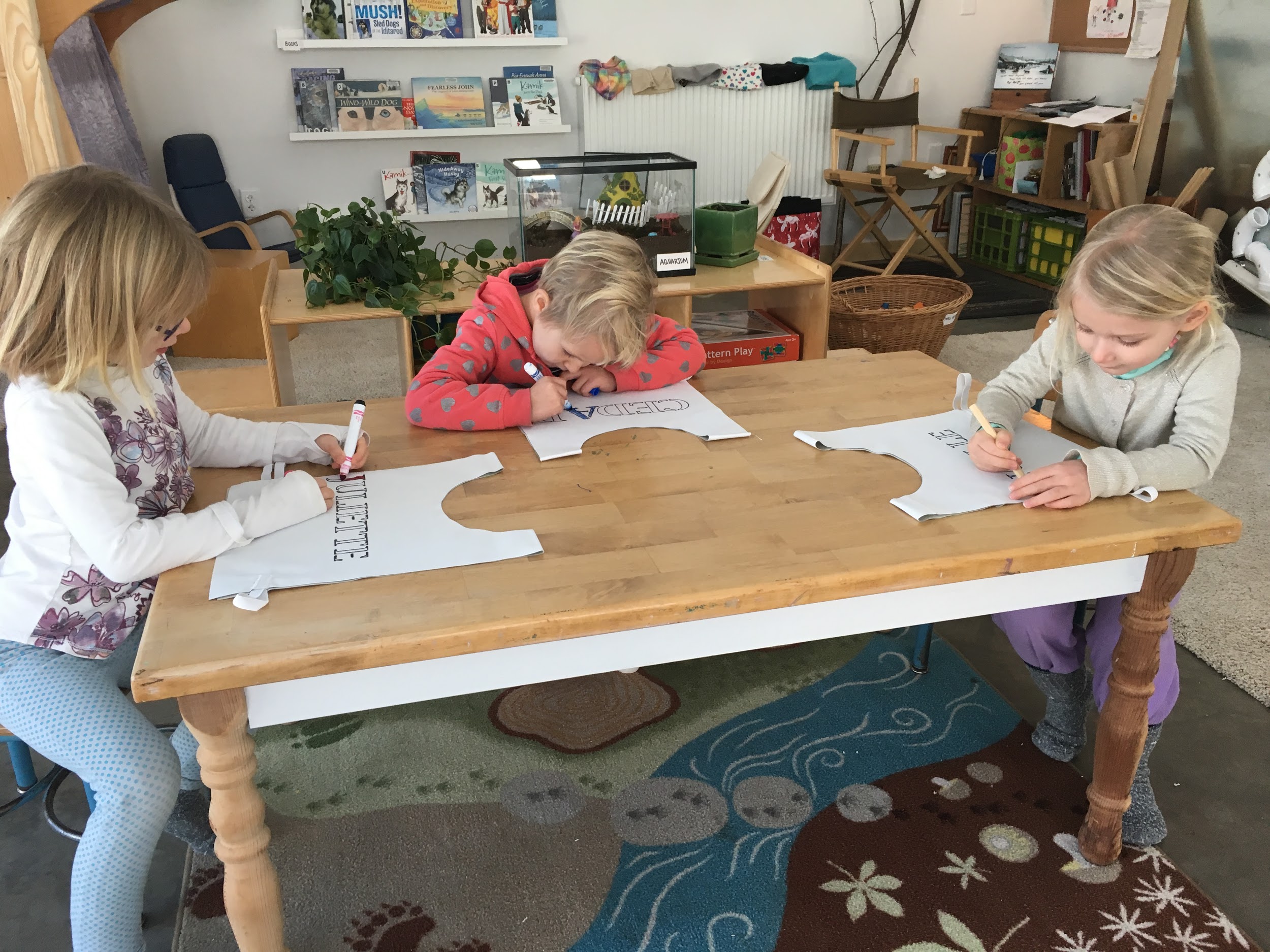 Ironing on race numbers and decorating race bibs
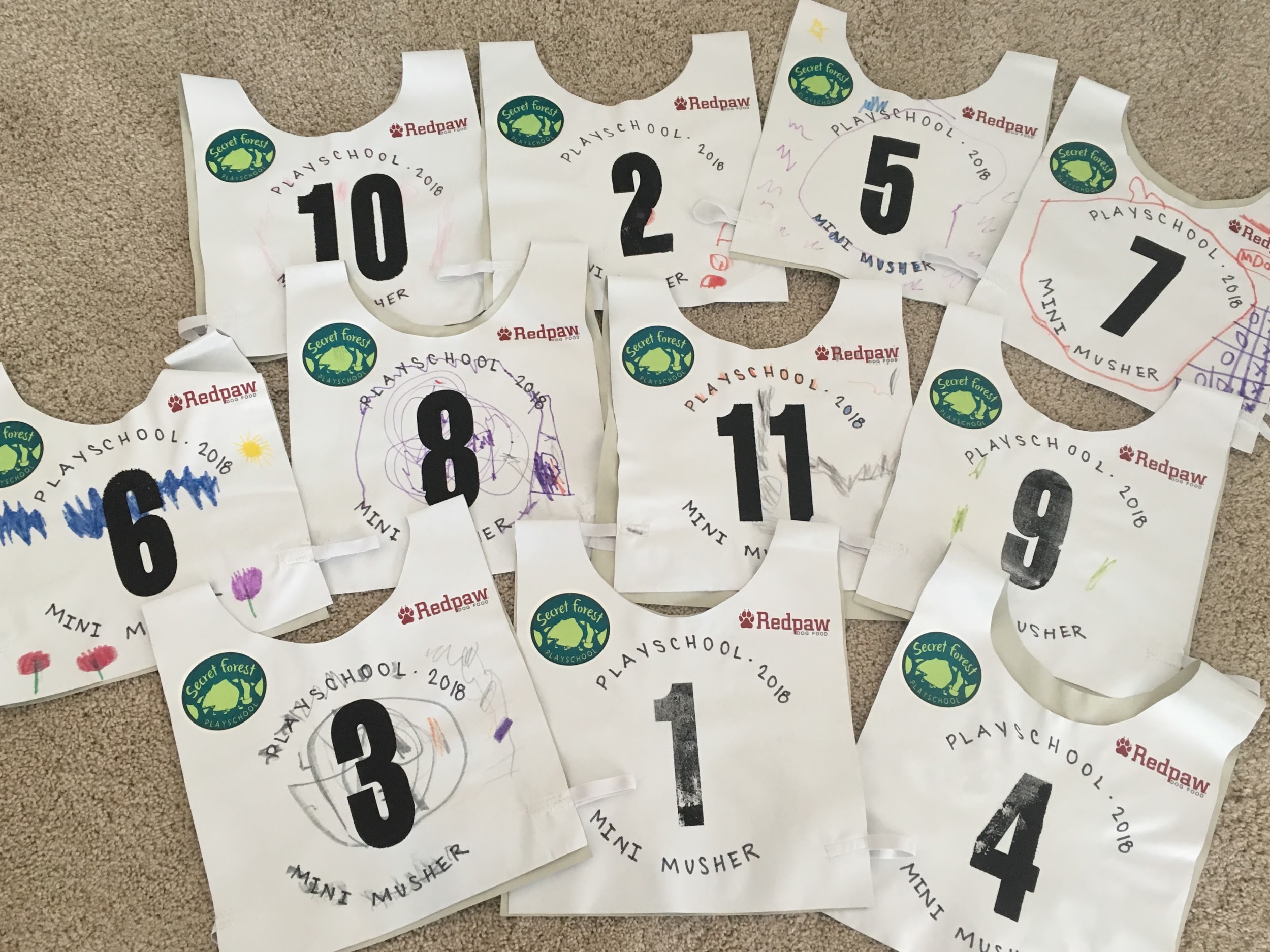 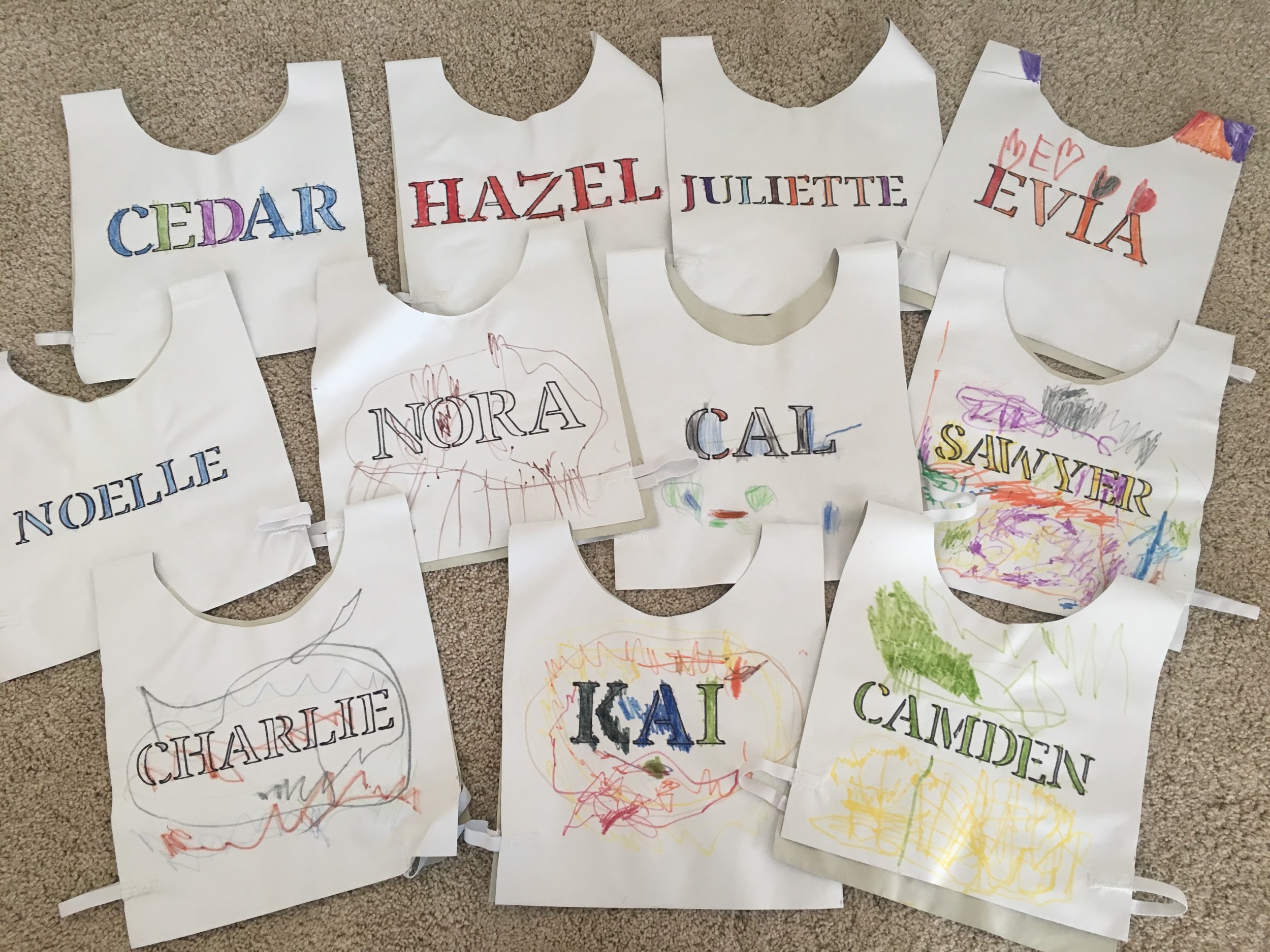 Front and back views.
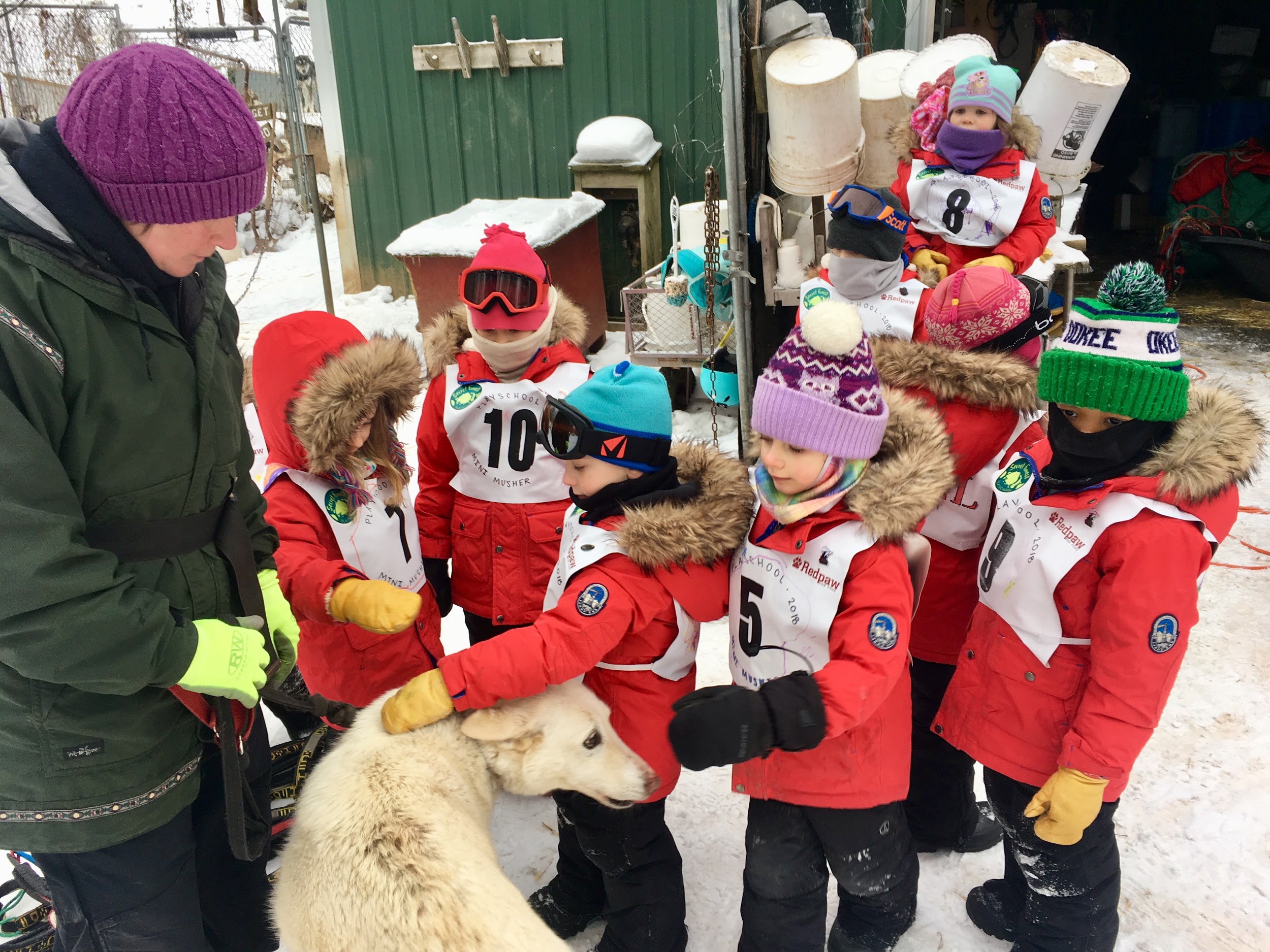 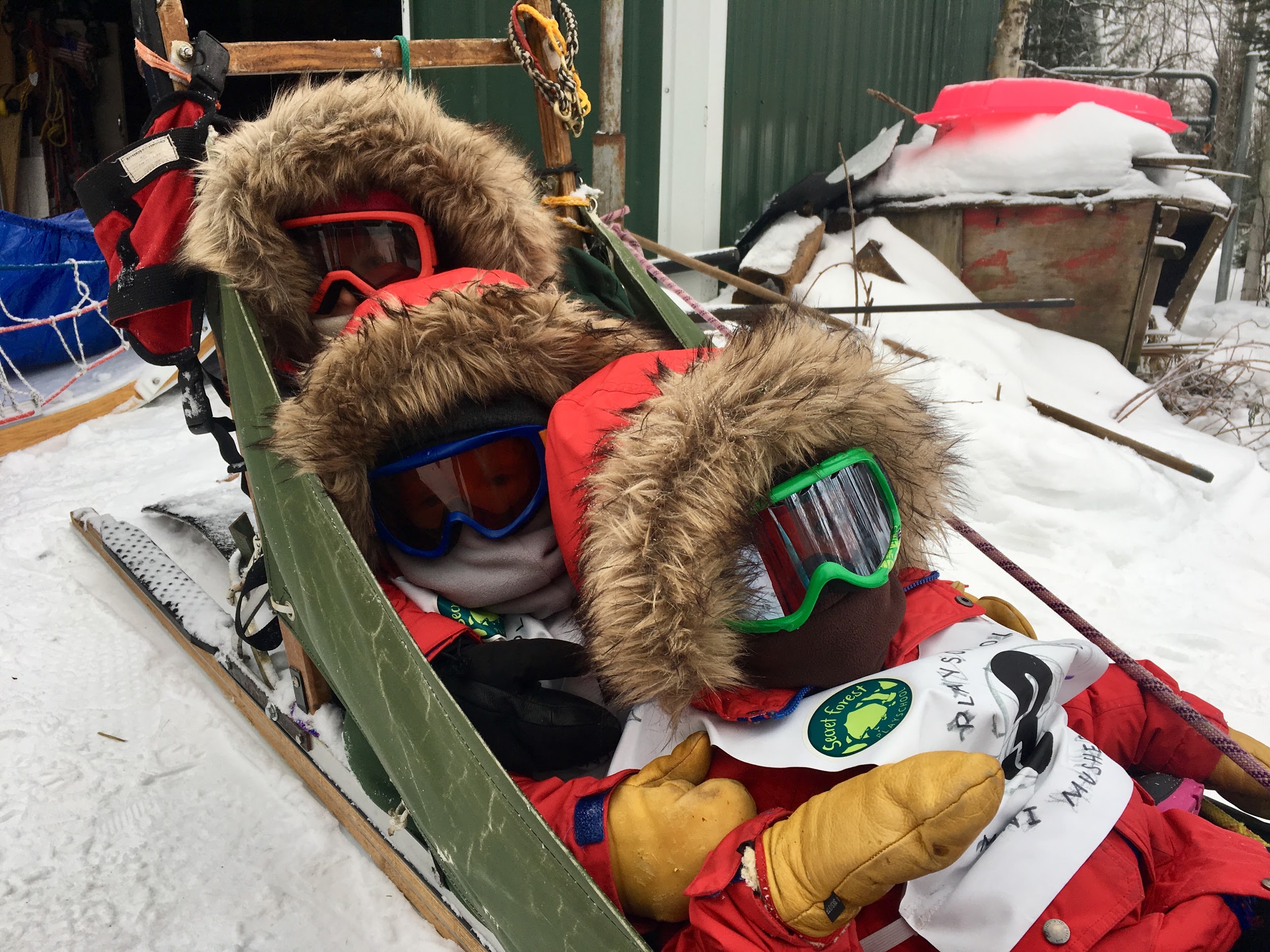 Dog sledding field trip to Positive Energy Outdoors
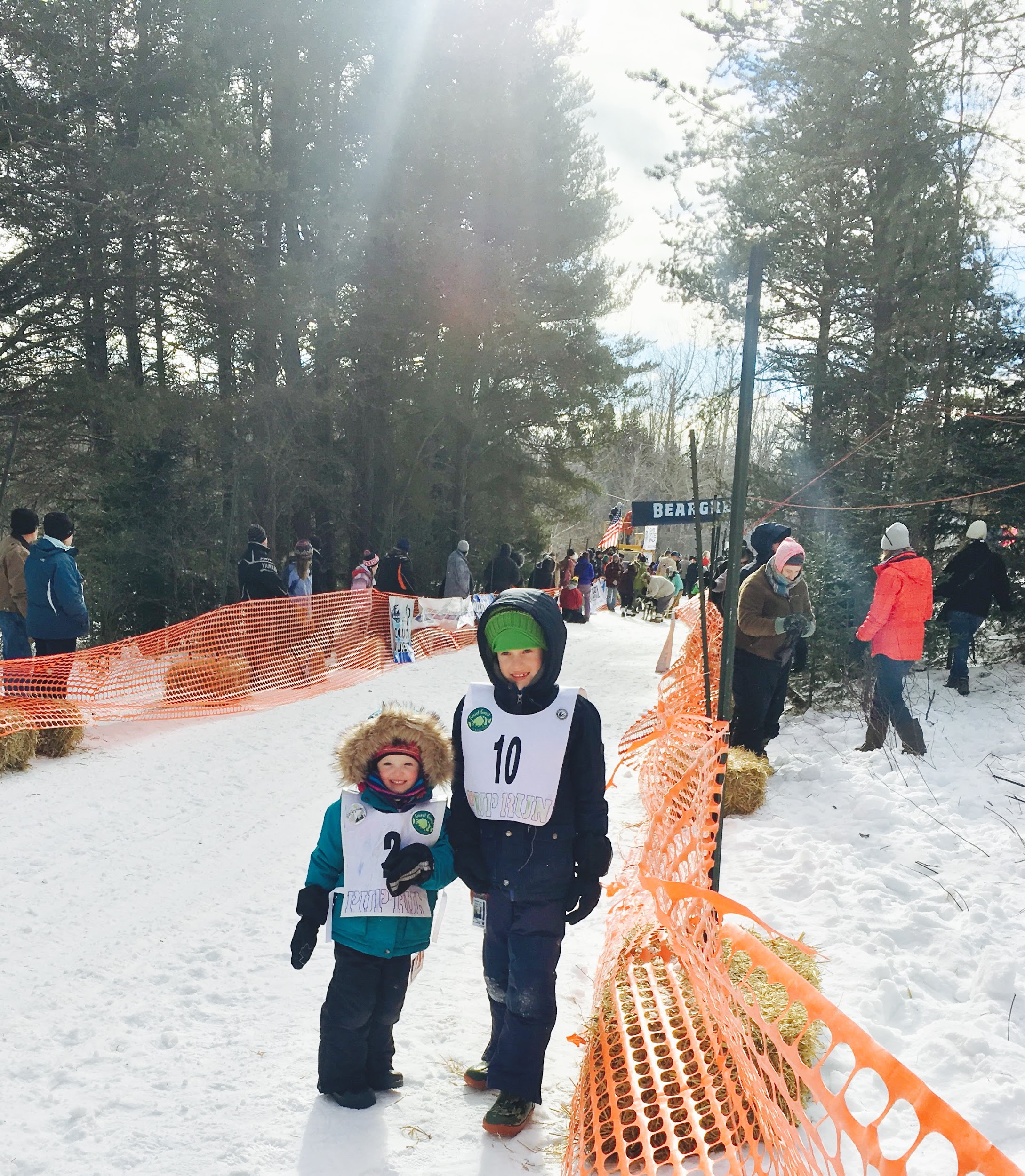 Mini Mushers wearing their bibs to the start of the Beargrease
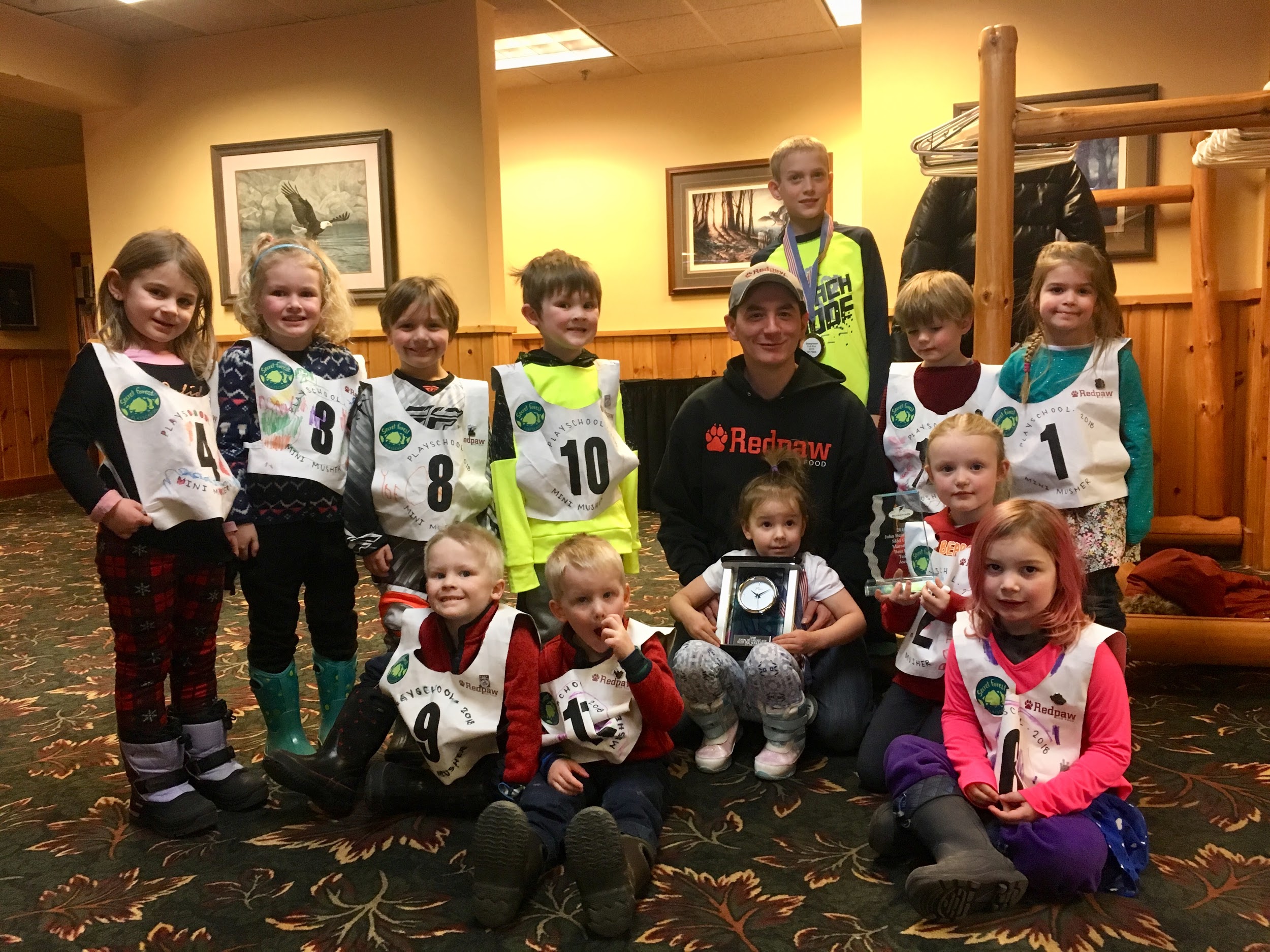 SFP’s Mini Mushers attended the Beargrease Banquet and got a picture with Ryan Redington- 1st place finisher and winner of the Humanitarian Award
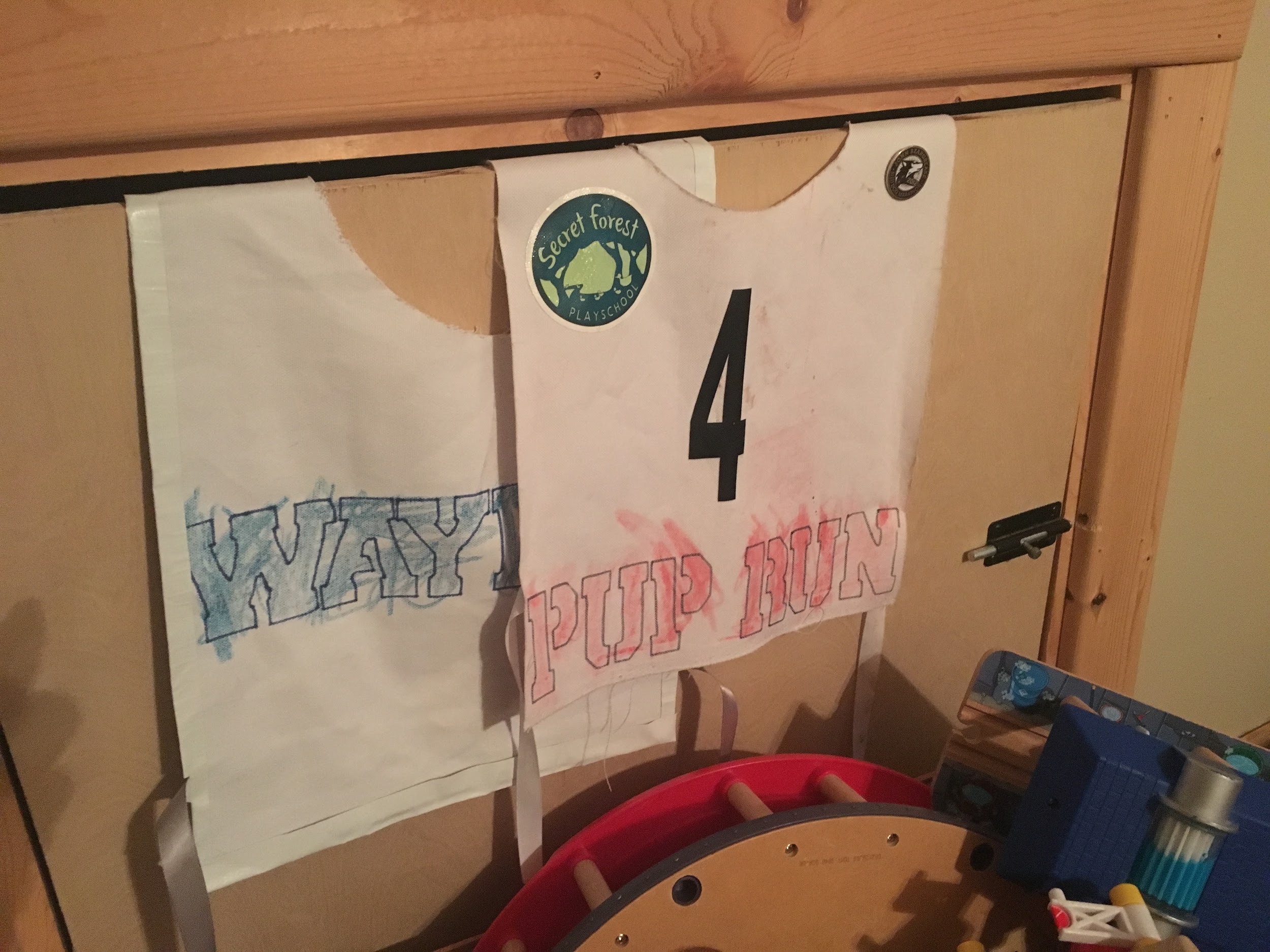 3 years after leaving Playschool, I spotted these hanging in one of my former student’s bedrooms- pretty sweet that these are still being treasured.